НИУ ВШЭ  ОНЛАЙН
Проект 
«ONLINE DEGREE 2022»
ОСНОВНЫЕ ТЕЗИСЫ ПО РЕЗУЛЬТАТАМ ПК 2020-2021
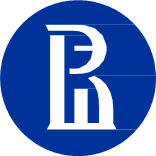 НИУ ВШЭ  ОНЛАЙН
Набор на 17 программ online degree с 1 февраля 2022 года 
«Online Degree»-  cложный образовательный продукт, продажа осуществляется  в несколько  касаний
Важно знать уникальные особенности продукта и отличия программы от других ОП
Отдельный менеджер по продажам (работа в CRM, консультирование абитуриента на всем пути,  контроль поданных документов,  оплаты)
НИУ ВШЭ  ОНЛАЙН
Подготовка онлайн ОП к запуску
ПФУ (разработка финмодели – запрос от ДОО на консультацию)
Отдел правового сопровождения (положение о скидках, договоры с партнерами, согласование форм договоров со студентами и др.)
ОП (производство контента)
ДОО (организация обучения  работе в CRM, тренинг по продажам, координация процессов и соблюдение сроков, продвижение, взаимодействие с партнерами)
Приемная комиссия (взаимодействие по приему абитуриентов) 
ДИТ ( взаимодействие по информационным системам, техническая поддержка, Smart lms) 
Дирекция по связям с общественностью (PR, контент готовит ОП) 
Внешние подрядчики (реклама и продвижение,  продажи и сопровождение)
МЕРОПРИЯТИЯ В РАМКАХ НАБОРА НА ОНЛАЙН-ПРОГРАММЫ
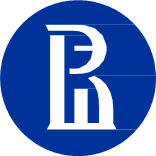 НИУ ВШЭ  ОНЛАЙН
Подготовка  фин.моделей / согласование скидок / РУП / заключение соглашений с партнерами
 Аудит информационных систем (ИС) и бизнес-процессов для онлайн-поступления
Настройка лендингов, подготовка брифов, уникальная ценность продукта
Подготовка инструкций и скриптов для менеджеров по продажам и работе в  ИС 
 Проведение обучения и тренингов для менеджеров ОП  
Промо-ролики
График проведения вебинаров и рассылок


Рекламная кампания с использованием каналов Google, Яндекс, Facebook…. 
Регулярные вебинары образовательных программ для потенциальных абитуриентов
Рассылки по базам 
Публикация статей,  соц. Сети
Взаимодействие по продвижению с партнерами (Coursera, Нетология)





 Организация и контроль продаж на уровне программ / на уровне ДОО
 Разработка onboarding course для программ
 Аналитика и сбор статистики по продвижению





Еженедельная аналитика по результатам приема + собрания с менеджерами, академическими руководителями, приемной кампанией и другими ответственными подразделениями
Обеспечение доступа студентов к цифровому контенту
ПОДГОТОВКА
ПОДГОТОВКА
ПРОДВИЖЕНИЕ
ПОДДЕРЖКА
ПОСТУПЛЕНИЕ
НИУ ВШЭ  ОНЛАЙН
Процесс приема абитуриентов
1. Проведение рекламной кампании в соцсетях и с онлайн партнерами
2. Разработка и ведение страницы программы (лендинги).
3. Прием и обработка заявок от абитуриентов в CRM 365
4. Регистрация абитуриента в личном кабинете (АСАВ) . Заполнение и обработка заявки.
5. Проведение вступительных испытаний и подведение их итогов
6. Получение согласия о поступлении на программу при успешной сдаче экзамена
7. Заключение договора
8. Рассмотрение вопроса отсрочки платежа и предоставления рассрочки,  предоставление образовательного кредита
9. Выпуск приказа о зачислении
БАЗОВАЯ ИНФОРМАЦИЯ НА СТРАНИЦЕ ДОО
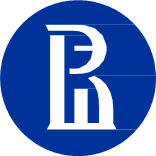 НИУ ВШЭ  ОНЛАЙН
Страница  проекта на https://elearning.hse.ru/
Путь абитуриента (РФ,  иностранные)
Тренинги для ОП (CRM;  по продажам, работа с возражениями)
Лендинги ОП (централизованная проверка. НЕ обновлены даты приема, стоимость!) Встреча ДОО и ОП по лендингам 28.01.22
Организация мероприятий  и рассылок
Заключение договоров
…..
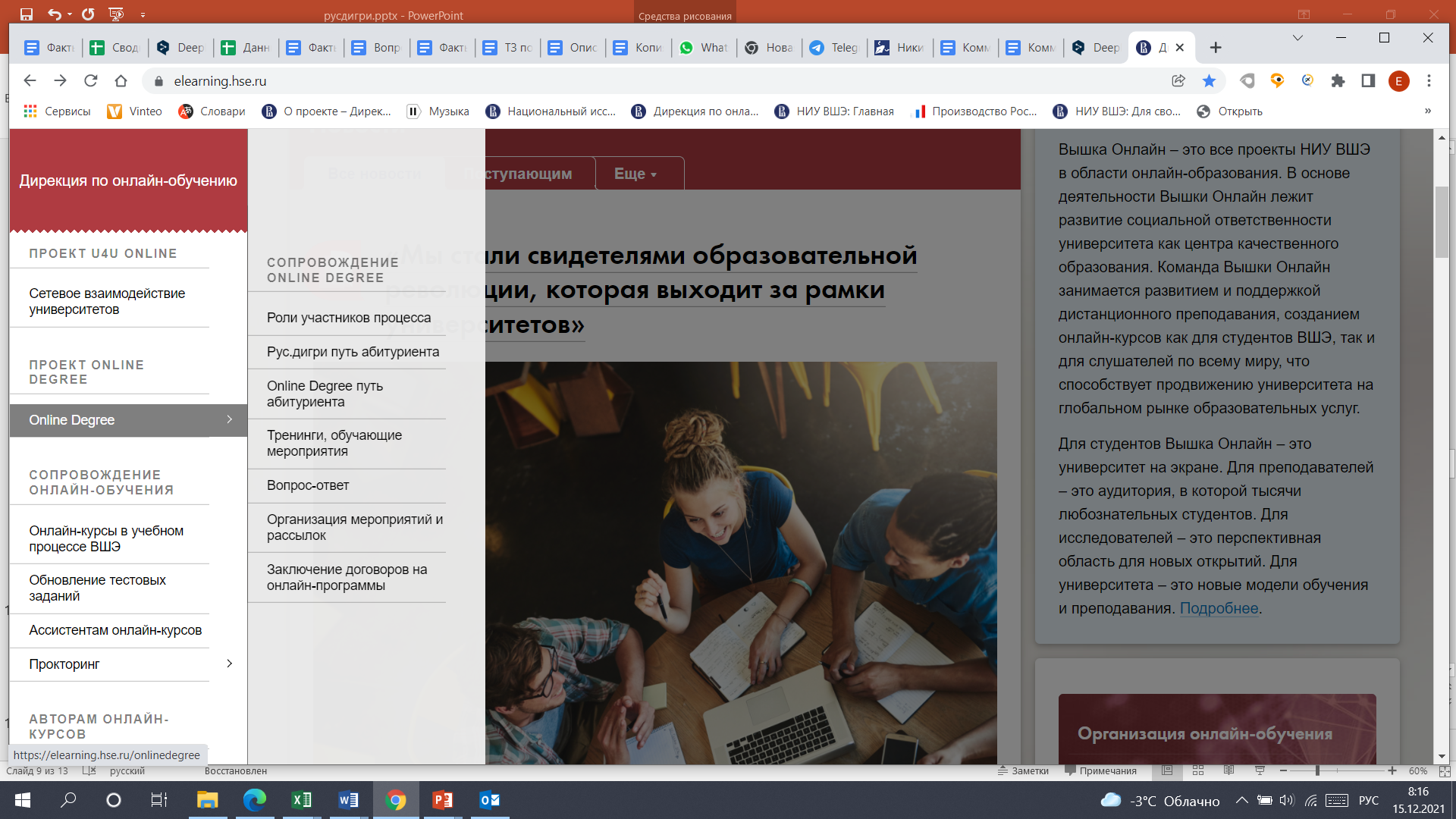 НИУ ВШЭ  ОНЛАЙН
КОНТАКТЫ
degree@hse.ru  online.hse.ru